人教新课标 三年级 语文 下册 第三单元
可贵的沉默
三十一团中学   卢丽丽
第一课时
读  读     记  记
迅速 　  蕴藏　   霎时　   沉静
恰恰       稚拙　   烦恼　   享受
神气十足      左顾右盼      沉默不语
四面八方     七嘴八舌        异口同声
不约而同      寂然无声       犯了错误
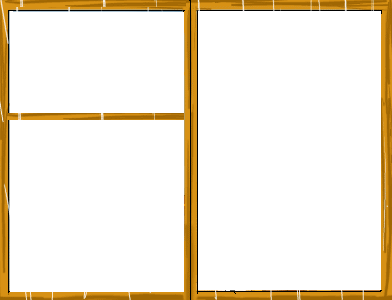 ɡù
照顾
顾
左顾右盼
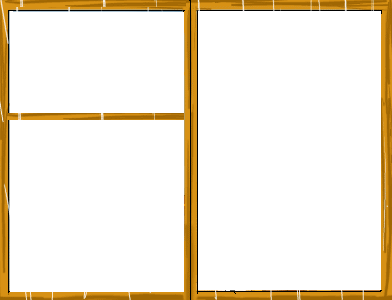 huǎn
缓和
缓
缓慢
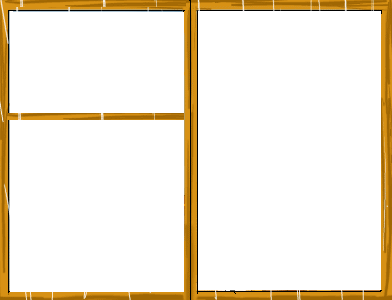 zhì
稚 拙
稚
幼 稚
阅读要求
小声自由阅读课文，结合课文插图，说说这篇课文讲了一件什么事?
拓展阅读
《地震中的撑起》
《一碗猪蹄》
《孝顺父母的良方妙法》
选读：
《妈妈喜欢吃鱼头》
《超越极限》
第二课时
我会读
迅速 　  蕴藏　   霎时　   沉静
恰恰       稚拙　   烦恼　   享受
神气十足      左顾右盼      沉默不语
四面八方     七嘴八舌        异口同声
不约而同      寂然无声       犯了错误
自由朗读课文，思考：
        这篇课文主要讲了一件发生在课堂上事？那么，这堂课上，老师的目的是什么？
我想去寻找蕴藏在他们心灵深处的、他们自己还没有意识到的极为珍贵的东西。
“爸爸妈妈知道你的生日在哪一天吗？”
 “知道！”“知道！”孩子们异口同声地回答。
 “当然祝贺了！”“祝贺的！”又是一片肯定的回答声。
a“当然祝贺了！”
b“祝贺了！”
他们骄傲 地举起了手,有
的还神气十足地左顾右盼。
（1）课堂中有两次热闹，请你们找出描写第二次热闹场面的句子，自己读一读，发现了什么？
（2）是什么让这两次热闹的场面有不同之处的？
沉默了足足一分钟，我悄悄地瞥了
一下这些可爱的孩子们----他们的可
爱恰恰在那满脸的犯了错误似的神
色之中。
阅读芳草地
1、《黄香扇枕温席》
2、《一碗猪蹄》
3、《孝顺父母的良方妙法》
4、《超越极限》
5、《我给奶奶送阳光》
墨迹飘香
亲爱的爸爸、妈妈：
      我想对您说……
父母的爱永远是
你最宝贵的财富。